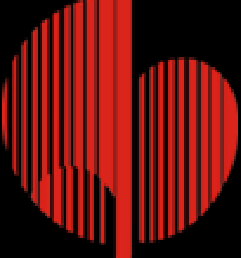 Федеральное  государственное бюджетное учреждение      НАЦИОНАЛЬНЫЙ МЕДИЦИНСКИЙ ИССЛЕДОВАТЕЛЬСКИЙ ЦЕНТР КАРДИОЛОГИИ                                              Министерства здравоохранения Российской Федерации
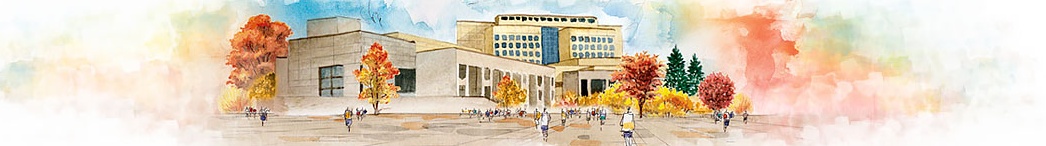 Клинический разбор
Пациент Ш., 62 года
Докладчики: врач-кардиолог ОССХ Нурхаметова А.А.                                 рук. отдела УЗ методов исследования проф. Саидова М.А.                                 с.н.с. лаб. гибридных методов леч. ССЗ к.м.н. Лепилин П.М.
Жалобы при поступлении
на одышку при минимальной физической нагрузке (ходьба до 10 м), в покое, в горизонтальном положении;

перебои в работе сердца
Anamnesis morbi
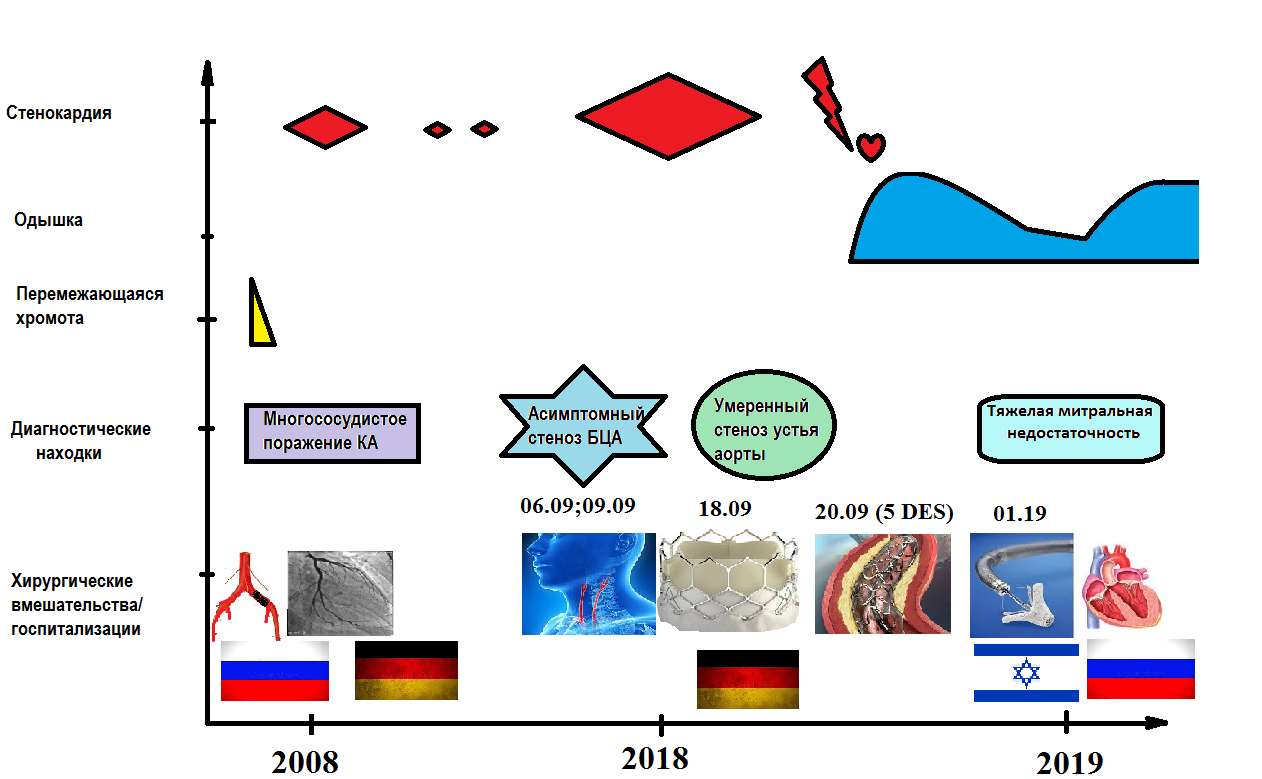 Эндоваскулярная коррекция митральной недостаточности с ипользованием системы Mitral Clip
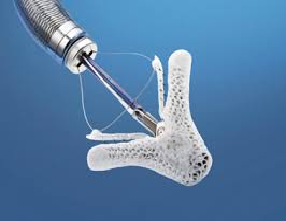 Объективный статус при поступлении
рост: 183 см    вес: 85 кг    Индекс массы тела: 25 кг/м2 

2018 г -  вес 112 кг (- 27 кг) ИМТ:33.4 кг/м2

Состояние при поступлении средней тяжести, ближе к тяжелому
Кожные покровы физиологической окраски, цианоз губ
Периферические отеки: нет
В легких дыхание везикулярное, ослаблено слева от угла лопатки, единичные влажные хрипы, ЧДД 20 в мин; перкуторный звук над легочными полями: ясный легочный, притупление слева ниже угла лопатки
Тоны сердца: приглушены, аритмичные (частая экстрасистолия), диастолический шум над аортой, ЧСС 83 уд в мин, АД на правой и левой руках 100/45 мм.рт.ст. 
Живот при пальпации мягкий, безболезненный во всех отделах
 Печень выступает на 2 см из под реберной дуги, при пальпации гладкая, безболезненная
Медикаментозная терапия при поступлении
* Фуросемид  240 мг/сут* Метопролола сукцинат 25 мг 2 раза/сут
* Ивабрадин 5 мг  2 раза/сут* Эплеренон 50 мг/сут- Ацетилсалициловая кислота 75 мг/сут- Клопидогрель 75 мг/сут- Эзомепразол 40 мг/сут
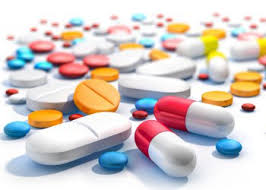 Лабораторные данные
Клинический анализ крови: гемоглобин 12,87 г/дл, лейкоцитоза нет, тромбоциты 204 10*9/л.

Биохимический анализ крови: глюкоза 6,70 ммоль/л, билирубин общий 26,6 мкмоль/л , общий белок 83,3 г/л , мочевина 12,9 ммоль/л

креатинин 102,5 мкмоль/л, клиренс креатинина по формуле Кокрофта-Голта = 79 мл/мин, СКФ по формуле CKD-EPI = 67 мл/мин/1,73м2

Электролиты: калий 4,1 ммоль/л, натрий 141,0 ммоль/л, хлор 102,0 ммоль/л

Липидограмма (на «чистом фоне») : холестерин 5,65 ммоль/л ЛПНП-холестерин-XL 4,33 ммоль/л, ЛПВП-холестерин 0,74 ммоль/л, Триглицериды 1,27 ммоль/л 

BNP 1 404,8 пг/мл
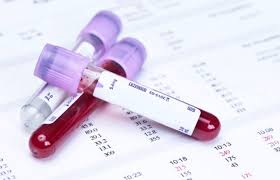 ЭКГ
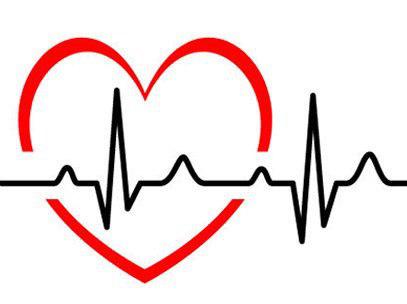 Август 2018 г
Ноябрь 2019 г
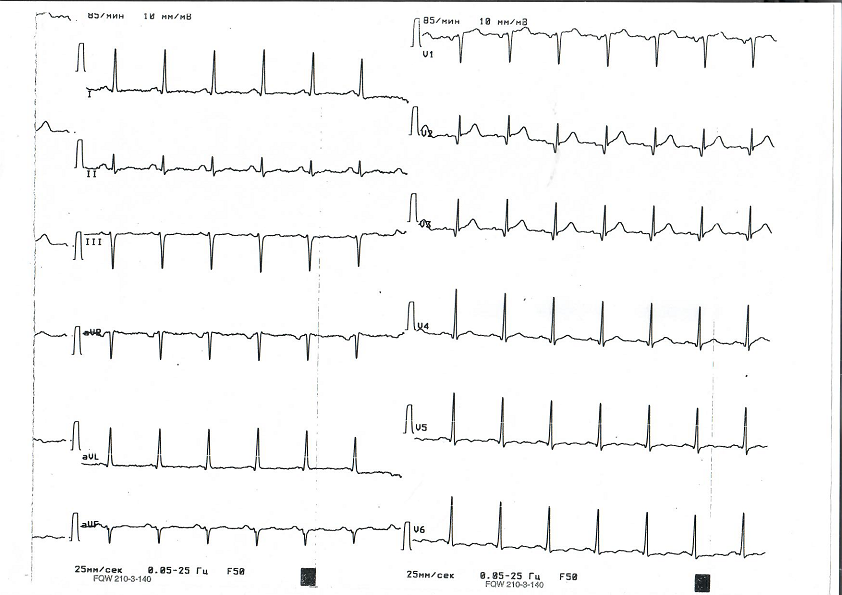 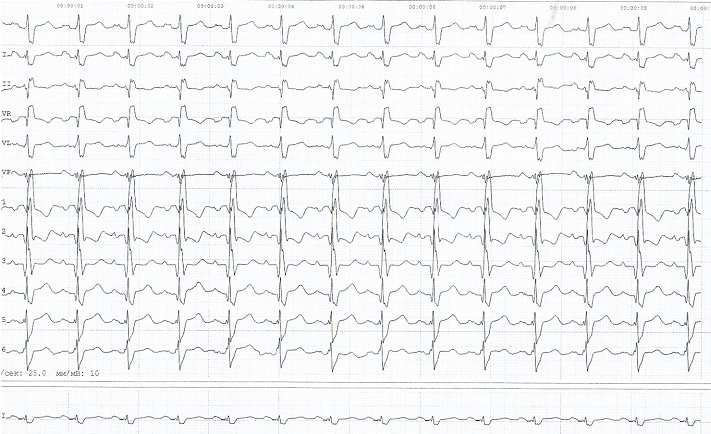 Суточное мониторирование ЭКГ
синусовый ритм со средней ЧСС 75 уд/мин (минимально 62 уд/мин в 04:24 и максимально 94 уд/мин в 23:57). 
9345 одиночных полиморфных , 590 куплетов желудочковых экстрасистол (высоких градаций), в том числе сливные и выскальзывающие комплексы. Частые периоды би- и тригеминии.
 56 пробежек ускоренного желудочкового ритма ( 3-9 комплексов) с ЧСЖ 73-153 уд. в мин. 37 одиночных, 3 куплета наджелудочковых экстрасистол.
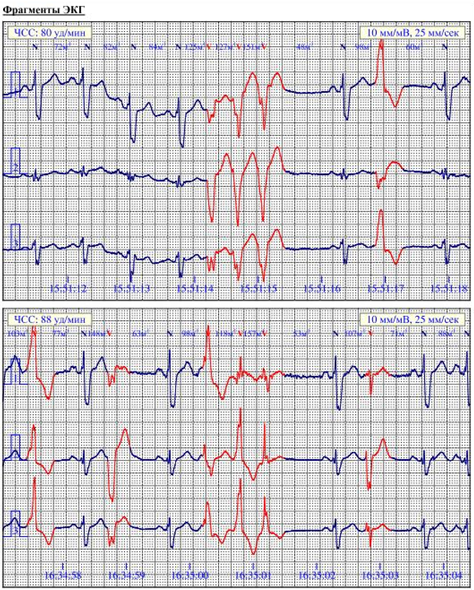 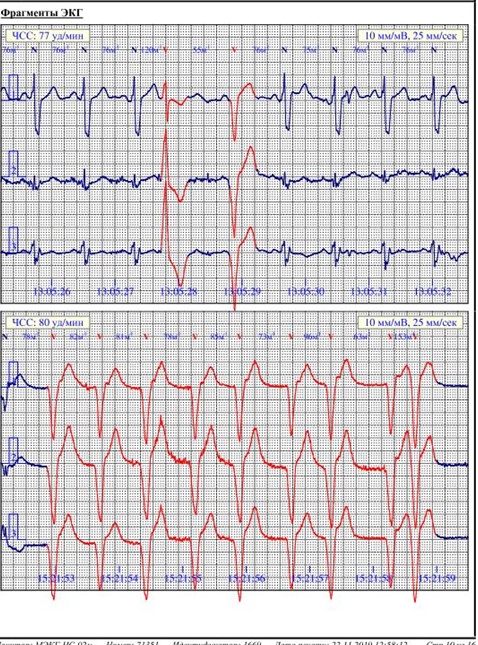 Рентгенография органов грудной клетки
Венозный застой в легких 2 ст., небольшое кол-во плеврального выпота слева (гидроторакс). Увеличение левых отделов сердца. Диффузный пневмосклероз. Уплотнение аорты. Состояние после протезирования аортального клапана.
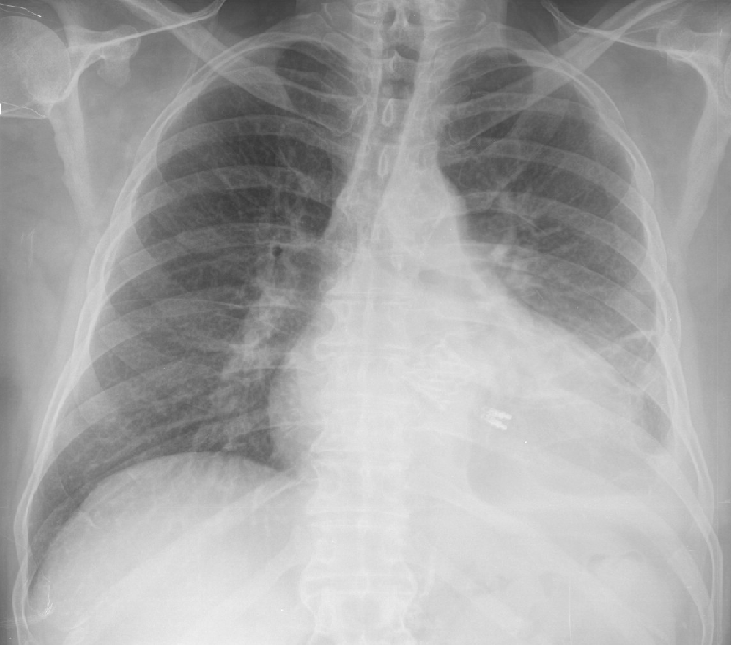 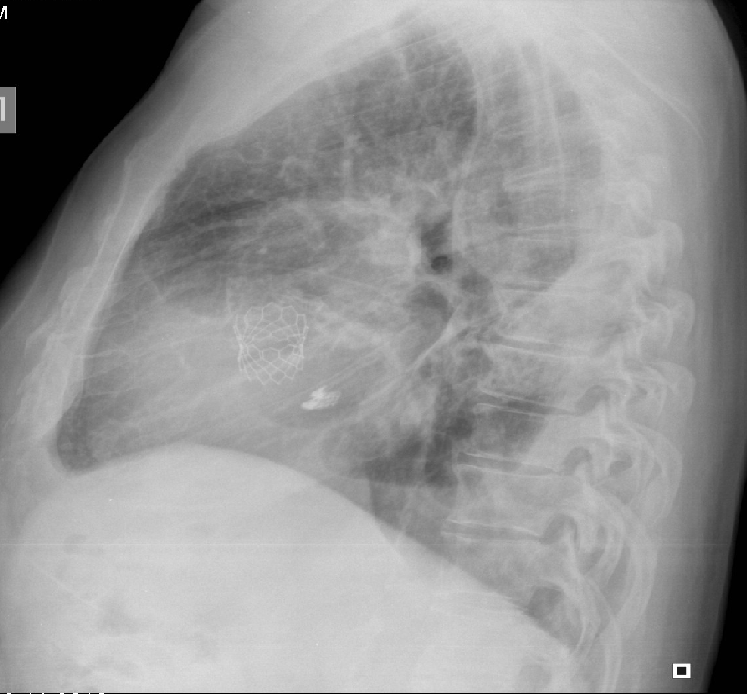 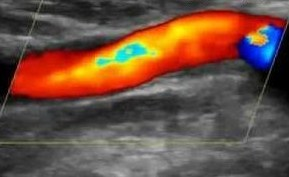 УЗДС  брахиоцефальных артерий
Состояние после каротидной эндартерэктомии справа. Область бифуркации правой ОСА, проксимальная треть правой ВСА проходимы, форма и скорость кровотока в пределах нормы, полностью окрашиваются в режиме ЦДК, дополнительные структуры в просвете не лоцируются. Толщина передней стенки в области бифуркации правой ОСА 1.1мм, задней стенки 1.3мм (стеноз до 30%). ЛСК в правой ВСА 0.80м/с.Состояние после каротидной эндартерэктомии слева. Область бифуркации левой ОСА, проксимальная треть левой ВСА проходимы, форма и скорость кровотока в пределах нормы, дополнительные структуры в просвете не лоцируются. Толщина задней стенки в области бифуркации левой ОСА 1.2мм. ЛСК в левой ВСА 0.9м/с.
МСКТ-аортография«фарфоровая аорта»
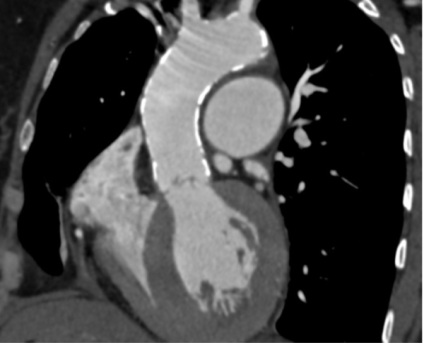 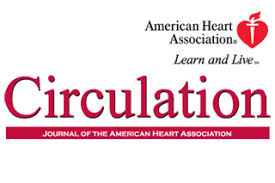 «Фарфоровая аорта»
Вовлечение более половины восходящей аорты в атеросклеротическое поражение увеличивает риск периоперационного инсульта на 33%*

 С целью снижения риска осложнений используется техника «no-touch», исключающая манипуляции на аорте (канюляцию, пережатие, аортотомию, наложение проксимальных анастомозов). Как правило, применяется бимаммарное шунтирование с использованием лучевых кондуитов (T-, Y-графты)*
*Y. Abramowitz et.al. «Porcelain aorta: a comprehensive review». Circulation. 2015;131:827-836.
Коронароангиография
ЛКА
ПКА
Аортография
ЭхоКГ
Август 2018 г
Ноябрь 2019 г
ЛП = 5,1 см, объем ЛП = 138 мл; 
ФВ - ~ 32 %
Зона: акинез апикальных, средних сегментов передней, передне-перегородочной стенок ЛЖ с переходом на апикальный, частично средний сегменты боковой стенки, апикальный сегмент нижней стенки, истончение миокарда до 0,4-0,5 см с аневризматической деформацией верхушки. Четких данных за наличие тромба в полости ЛЖ не получено 
КДР = 7,2 см, КСР = 5,9 см 
АК: биопротез, створки протеза тонкие, подвижные. АР 2->3 ст., PHT 300 мc.
Кольцо МК = 3,8 х 4,3 см ; в области центральных сегментов передней и задней створок определяется клипса, основание передней створки соударяется о протез АК.  
МР 3 ст.PISA r 0,76 см, образована двумя (по 2м комиссурам) сливающимися струями Нижняя полая вена: расширена 2,4 /1,5 коллабир ует < 50% . СДЛА = 79 мм рт. ст.; 
Жидкость в плевральной полости слева с наличием нитей фибрина.
ФВ 48%
Гипокинез верхушки ЛЖ
КДР ЛЖ 5,6 см; КСР 3,0 см
 S АК 1,1 см2, макс ГД с АК 48 мм.рт.ст., ср ГД с АК 25 мм.рт.ст. АР 1 ст. 
Митральная регургитация 2 степени
ЧПЭхоКГ
Створки протеза АК не уплотнены, отмечается глубокое расположение протеза АК в ВТЛЖ с соударением передней митральной створки о протез. АР 3 степени, образована 2 мя парапротезными струями со стороны митрально- аортального соединения и МЖП (преимущественно со стороны МЖП). Внутрипротезная регургитация 1-2 степени. 
При прицельном исследовании МК: створки не уплотнены, в области А2 и Р2 сегментов определяются клипсы. Регургитация на МК 3 степени ( PISA 0,79 см, кольцо МК 4,5 см х3,8 см) .
Клинический диагноз
Комбинированное основное заболевание: Приобретенный порок сердца: выраженный аортальный стеноз. Операция транскатетерного протезирования аортального клапана биопротезом Edwards Sapien 3 29 мм. 18.09.2018 г. 
ИБС. Атеросклероз аорты и коронарных артерий (стеноз ствола ЛКА, многососудистое поражение коронарного русла).
Осложнения : Постинфарктный кардиосклероз (периоперационный инфаркт миокарда передне-перегородочной локализации с формированием аневризмы верхушки левого желудочка  18.09.2018 г.). ЧТКА со стентированием ствола ЛКА, ПНА и ОА (5 стентов с лекарственным покрытием) 20.09.2018 г. Относительная митральная недостаточность 3 ст. Операция эндоваскулярной коррекции митральной регургитации с использованием системы Mitral Clip (январь 2019 г). 
Парапротезная аортальная недостаточность тяжелой степени. Легочная гипертензия. Кардиомегалия. Левосторонний малый гидроторакс. Компрессионный ателектаз нижней доли левого легкого. 
Недостаточность кровообращения 2Б стадии, 4 ФК по NYHA.
Клинический диагноз (продолжение)
Сопутствующая патология: Атеросклероз брахиоцефальных артерий. Операция двусторонней каротидной эндартерэктомии 2018 г. Атеросклероз артерий нижних конечностей. Баллонная ангиопластика со стентированием левой ОБА 2008 г. Нарушение ритма и проводимости сердца: частая желудочковая экстрасистолия  (высоких градаций по Lawn). Блокада правой и передней ветви левой ножки п. Гиса. Подагра, подагрический артрит, вне обострения. Псориаз, вне обострения. Распространенный остеохондроз. Межпозвонковые грыжи поясничного отдела позвоночника.
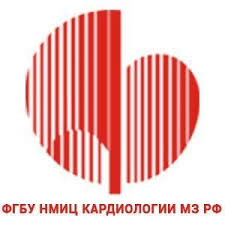 Ход операции
Докладчик: с.н.с. лаб. гибридных методов леч. ССЗ   к.м.н. Лепилин П.М.
Операция транскатетерного трансфеморального протезирования аортального клапана по методике valve-in-valve:
Операция транскатетерного трансфеморального протезирования аортального клапана по методике valve-in-valve:
Факторы предрасполагающие к развитию значимой паропротезной регургитации:
Парапротезная недостаточность наблюдается чаще при TAVR vs. SAVR
Вызывает настороженность в связи с увеличением летальности в отдаленном периоде *
Основными причинами ее развития являются: 

      -  выраженный кальциноз устья аорты (ассиметричный)

- тип используемого биопротеза (чаще при имплантации самораскрывающихся протезах типа CoreValve)

-  ошибки при выборе размера протеза
     
       -  не оптимальное позиционирование   


 

* Philippe Généreux  et. al. Paravalvular Leak After Transcatheter Aortic Valve Replacement The New Achilles' Heel? A Comprehensive Review of the Literature JAСС. 2012 DOI: 10.1016
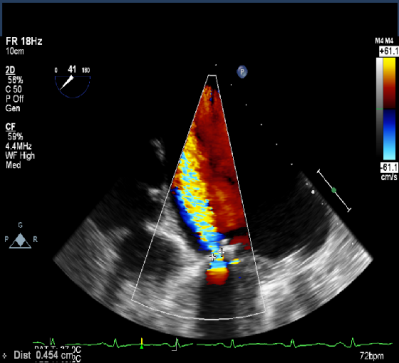 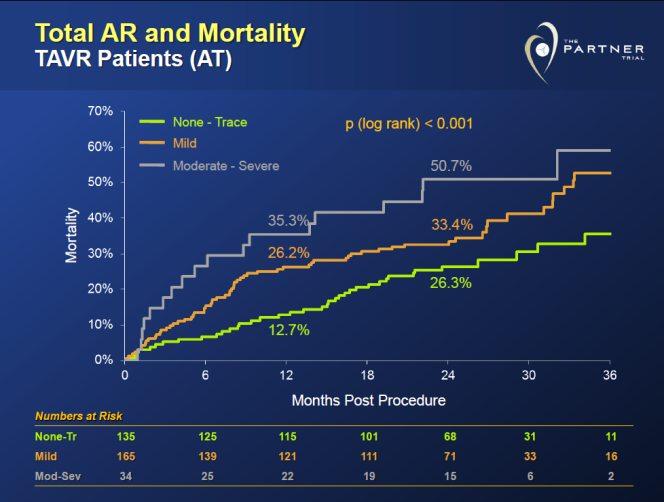 Влияние парапротезной АР на отдаленный прогноз после ТИАК
N Engl J Med 2012; 366:1686-1695 2012
Влияние парапротезной АР на 2-годичную 
летальность и частоту ССО
)
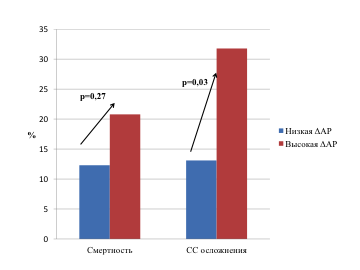 Имаев Т.Э., 2017
Figure 2 Treatment options for significant AR after TAVI. 1selected cases.
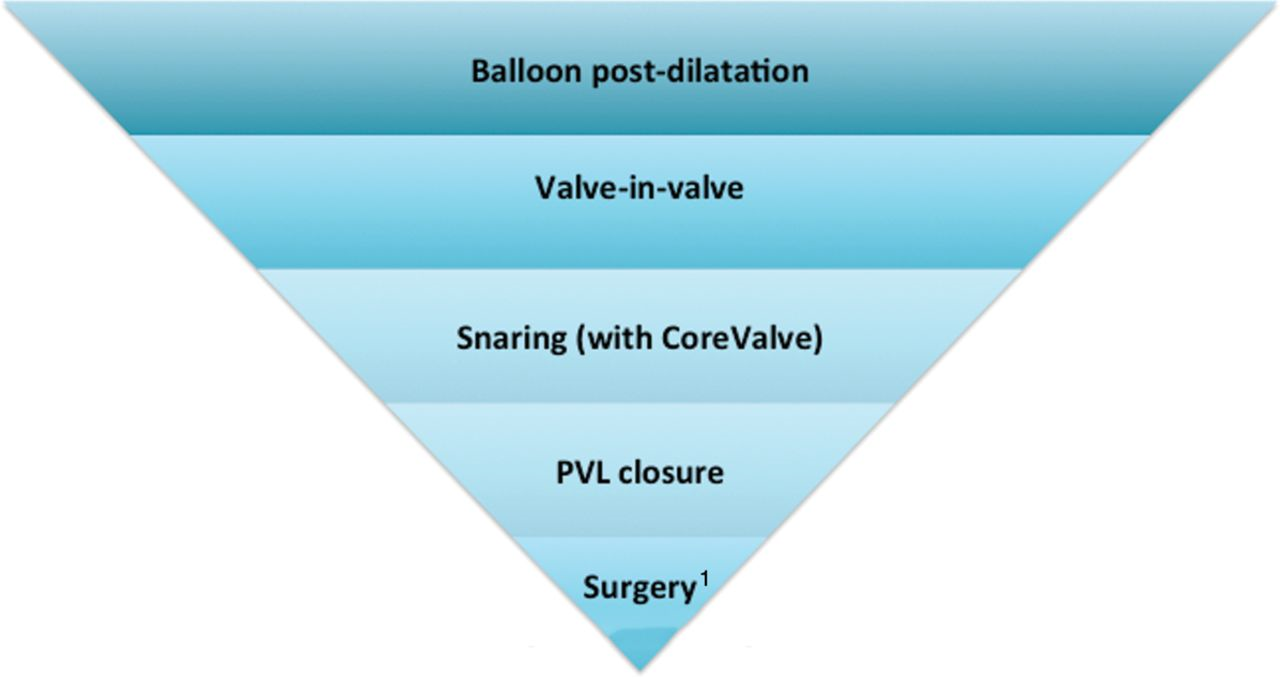 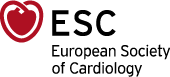 European Heart Journal, Volume 36, Issue 7, 14 February 2015, Pages 413–415, https://doi.org/10.1093/eurheartj/ehu410
The content of this slide may be subject to copyright: please see the slide notes for details.
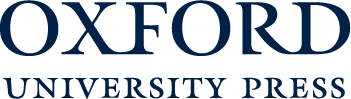 [Speaker Notes: Figure 2 Treatment options for significant AR after TAVI. 1selected cases.

Unless provided in the caption above, the following copyright applies to the content of this slide: Published on behalf of the European Society of Cardiology. All rights reserved. © The Author 2014. For permissions please email: journals.permissions@oup.com.]
Опыт имплантации самораскрывающегося протеза (CoreValve Evolut R) в ранее установленный баллонрасширяемый протез (Edwards Sapien 3) - 2015 г
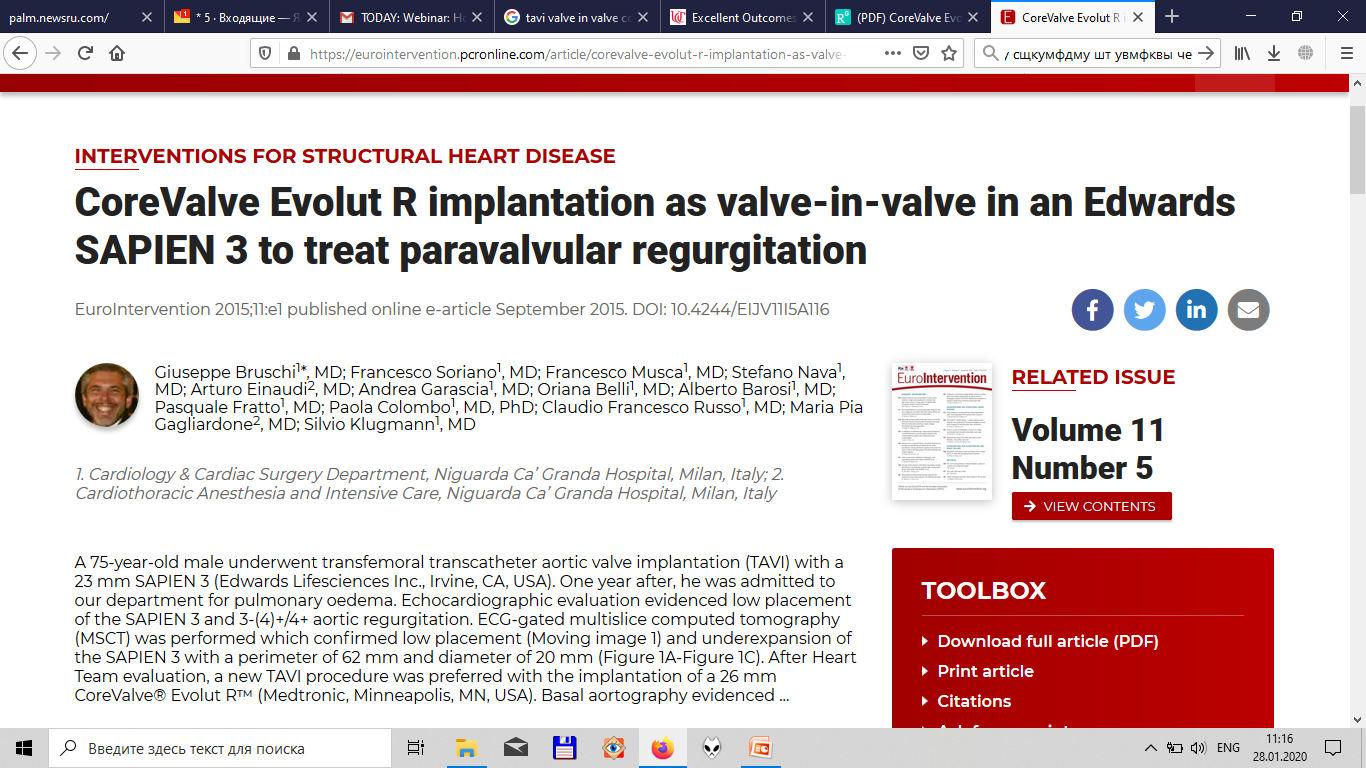 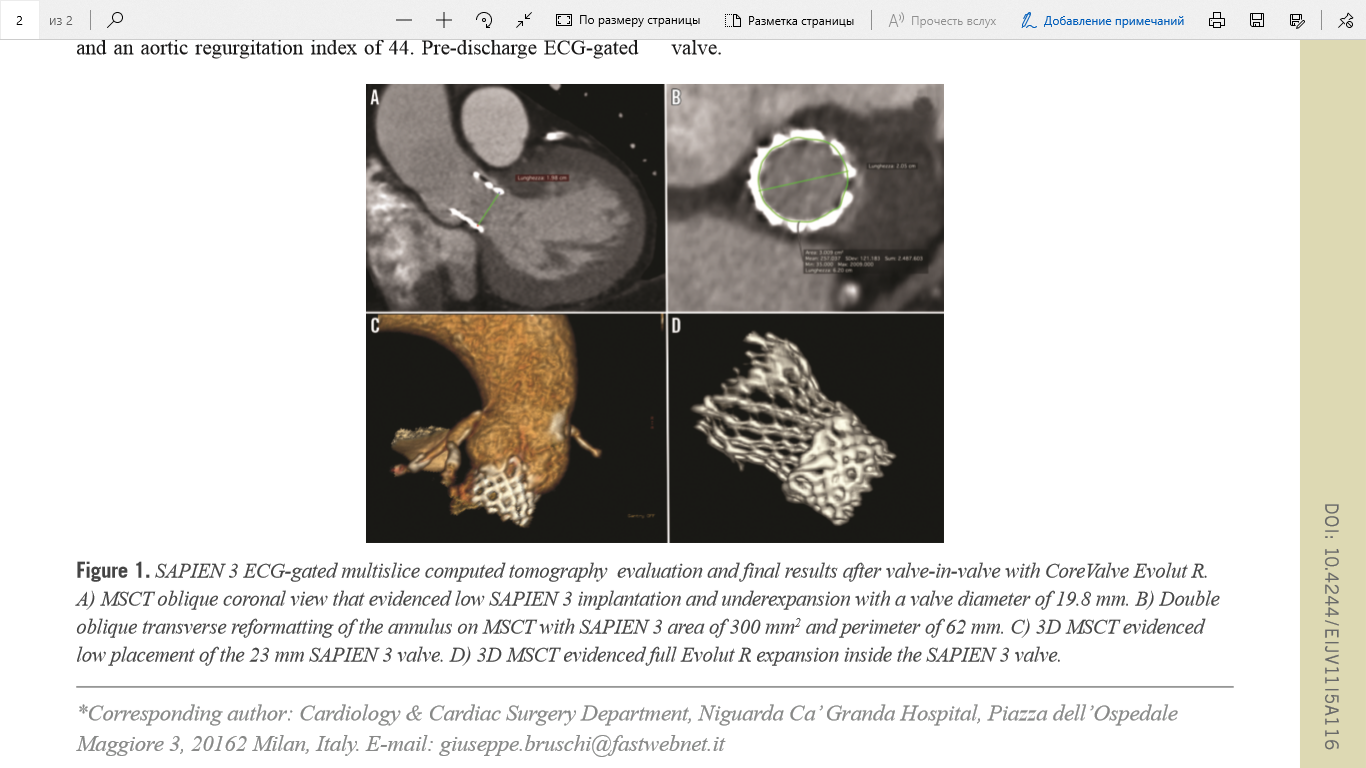 Приложения с рекомендованными сочетаниями протез в протез (аортальный и митральный протезы)
Сочетание Sapien 3  -  CoreValve R – отсутствует
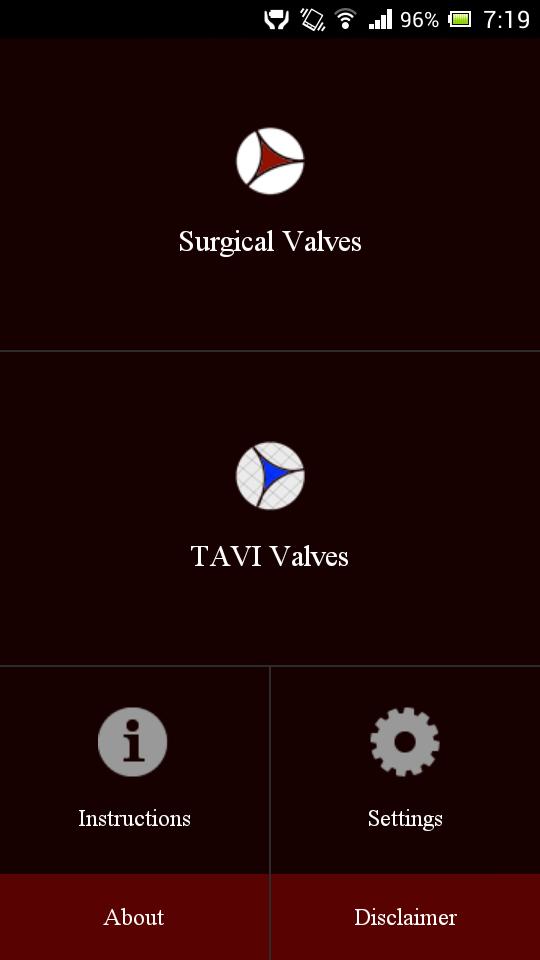 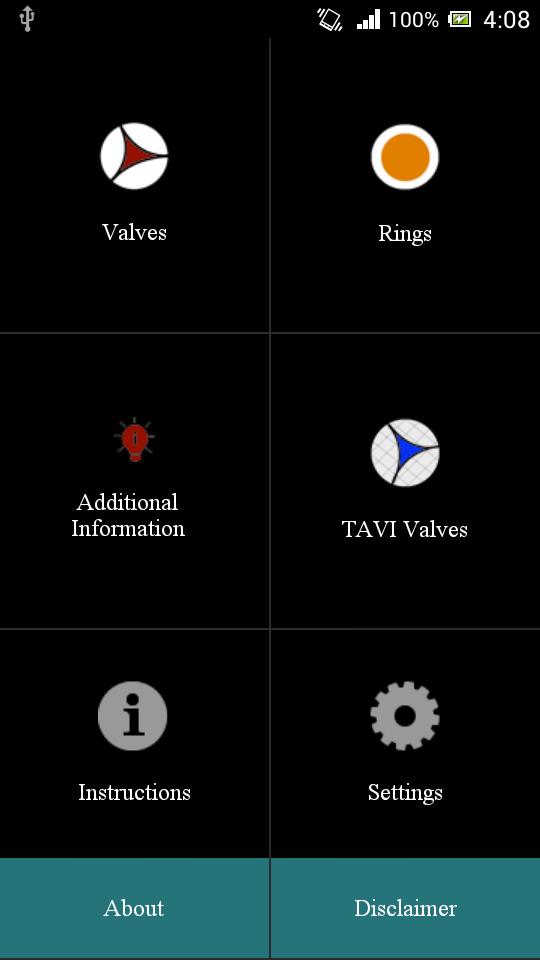 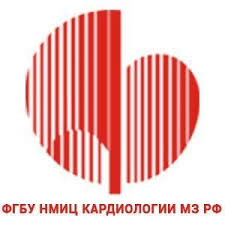 Эхокардиография
Докладчик: рук. отдела УЗ методов исследования проф. Саидова М.А.
ЭхоКГ до операции 18.07.18   (НИИ Склифософского)
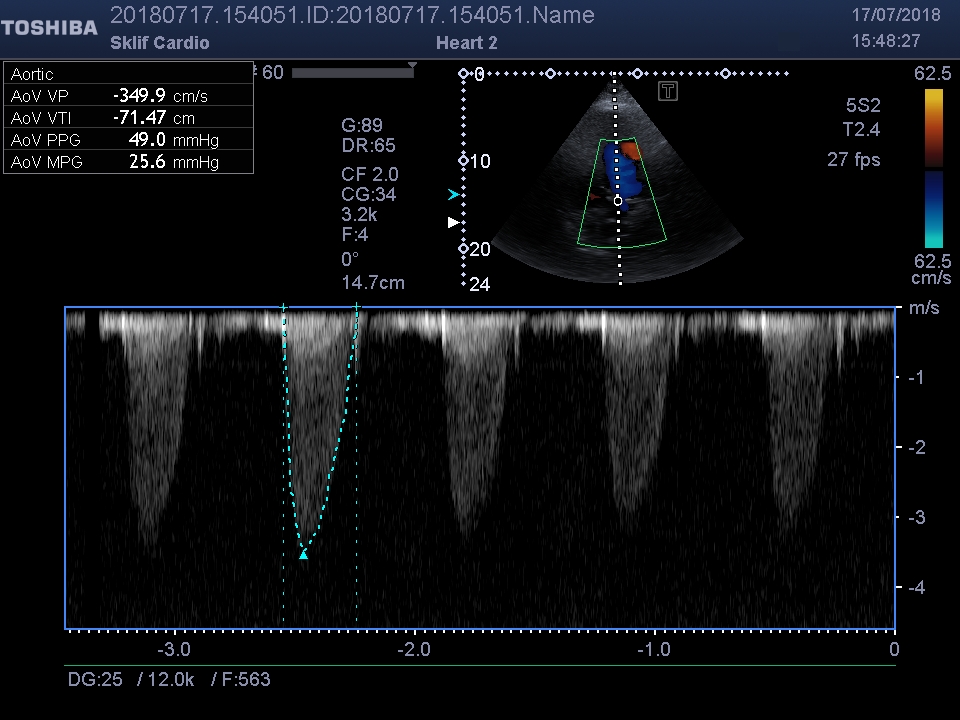 ФВ ≈ 50%
КДР ≈ 5,8 см
мГДсАК ≈ 49 мм рт.ст.
Ср ГДсАК ≈ 26 мм рт.ст.
ЭхоКГ после операции 18.09.18   (г.Мюнхен)
ЭхоКГ после операции 18.09.18   (г.Мюнхен)
ЭхоКГ после операции 18.09.18   (г.Мюнхен)
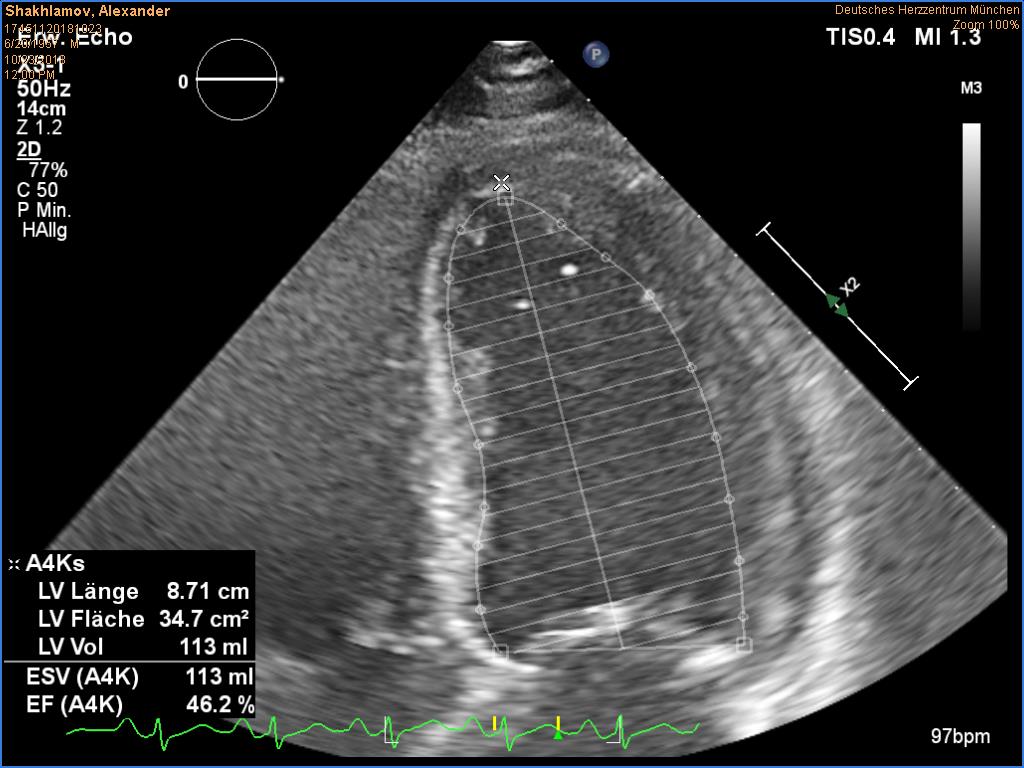 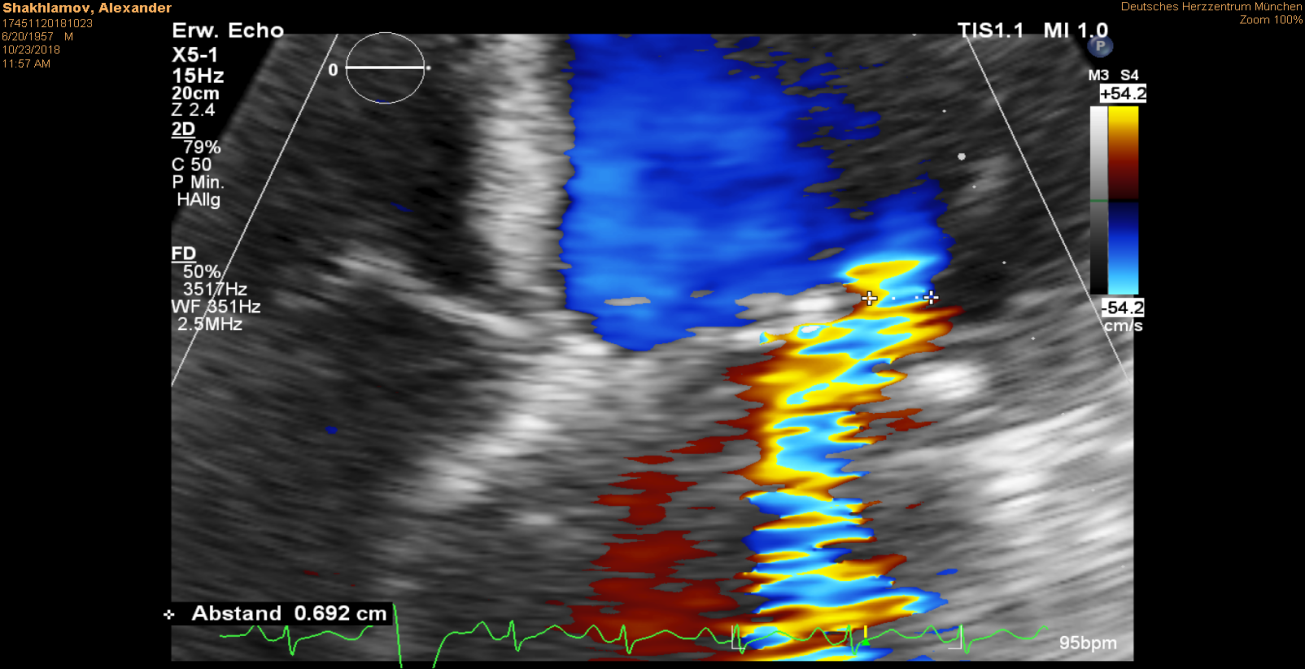 ФВ ≈ 46 %
v.contr МК =0,69 см;
ЭхоКГ при поступлении 22.11.19
КДР ≈ 7,2 см
КСР ≈ 5,9 см
ЛП≈ 5,1 см
Рег АК = 2-> 3 ст.
Рег МК = 3 ст.
ФВ ЛЖ ≈ 32%
КДО ≈ 238 мл
КСО ≈ 161 мл
ЭхоКГ при поступлении 22.11.19 в НМИЦ
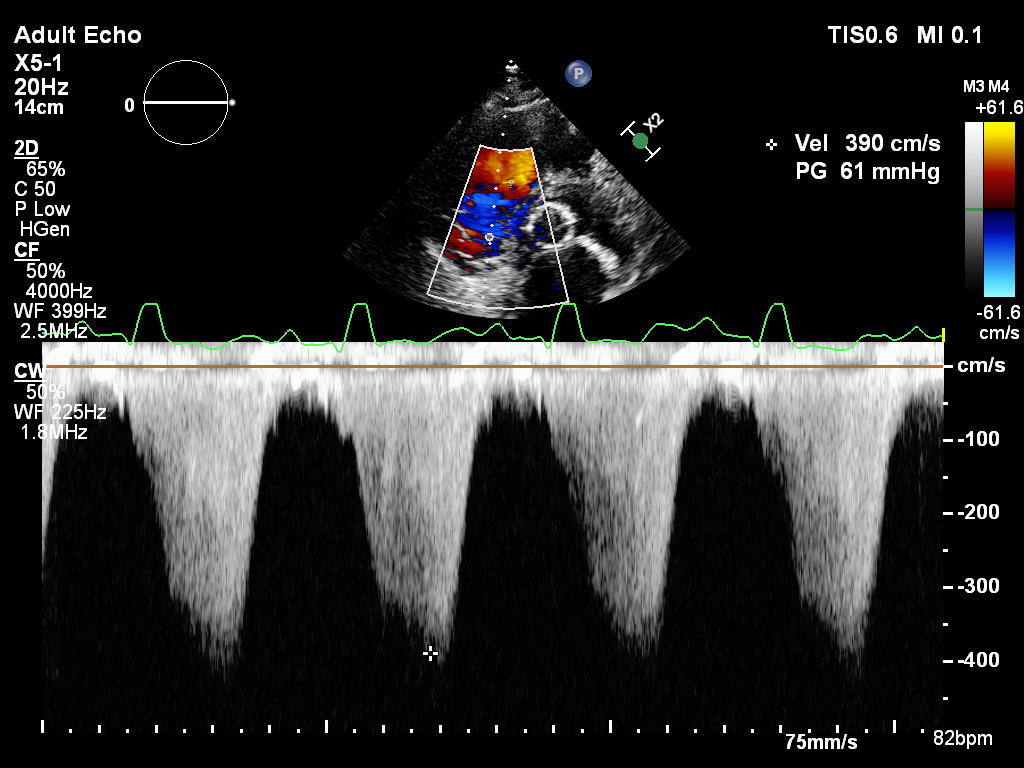 мГДсТК=60 мм рт.ст.
НПВ= 2,4 /1,5 см
СДЛА= 75 мм рт.ст.
ЧПЭхоКГ
Регургитация МК= 3 cт
3D - ЧПЭхоКГ
Внутриоперационная ЧПЭхоКГ от 25.11.19
до
После операции valve-valve
до
После операции valve-valve
ЭхоКГ после операции «Valve-Valve»
КДР ≈ 7,0 см
КСР ≈ 4,8 см
ЛП≈ 5,0 см
Рег АК = 1 ст.
Регургитация  АК= 1 ст;
мГДсТК=45 мм рт.ст.
НПВ= 2,2 /1,2 см;
СДЛА= 50-55 мм рт.ст.
ФВ ЛЖ ≈ 36 %
КДО ≈ 209 мл
КСО ≈ 136 мл
мГДд МК= 8 мм рт.ст.
ср ГДдМК = 3 мм рт.ст
Регургитация МК= 2-> 3 cт
ЭхоКГ в динамике
Через 1 месяц п/о
При  поступлении
При выписке
КДР = 7,2 см ,
 КСР = 5,9 см 
КДО ЛЖ = 238 мл, КСО ЛЖ = 161 мл
 ФВ = 32 %
СДЛА = 75 мм рт. ст
АР = 2->3 ст.,
 МР = 3 ст. 
срГДcАК = 10 мм рт.ст.;
срГДсМК = 4 мм рт.ст.;
КДР = 7,1 см , 
КСР = 5,8 см 
КДО ЛЖ = 214 мл, 
КСО ЛЖ = 145 мл
 ФВ=  32 %
СДЛА = 70 мм рт. ст
АР 1->2 ст., 
МР =3 ст. 
мГДc АК = 9 мм рт.ст.;
срГДсМК = 4 мм рт.ст.;
КДР = 7,0 см , 
КСР = 5,8 см 
КДО ЛЖ = 209 мл, КСО ЛЖ = 136 мл
 ФВ =  36 %
СДЛА = 55 мм рт. ст
АР 1 ст., 
МР 2->3 ст.
 срГДcАК = 9 мм рт.ст.;
срГДсМК = 3 мм рт.ст.;
Физическая активность до и после вмешательства
Т 6МХ до: не проводился
Т6 МХ ПОСЛЕ: 218 М
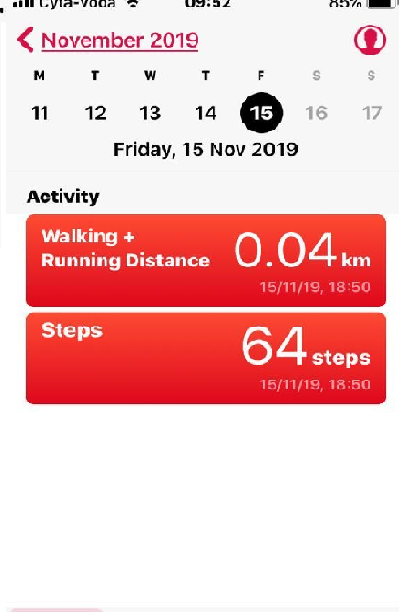 Недостаточность крововообращения 4  3 ФК по NYHA
Лабораторные данные (при выписке)
Клинический анализ крови: гемоглобин 13,34 г/дл , лейкоциты 9,0 10*9, нейтрофилы 6,3./мкл, тромбоциты 286 10*9/л, эритроциты 4,80 10*12/л



Биохимический анализ крови:
АЛТ 13,0 Ед/л, АСТ 20,0 Ед/л, глюкоза 6,50 ммоль/л , общий белок 78,6 г/л, билирубин общий 13,5 мкмоль/л, креатинин 74,7 мкмоль/л


Электролиты: калий 4,5 ммоль/л , натрий 140,0 ммоль/л, хлор 104,0 ммоль/л


BNP 1 404,8 пг/мл  BNP 645,7 пг/мл
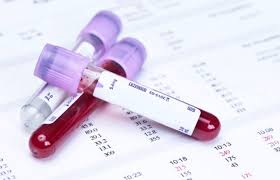 Рентгенография органов грудной клетки (п/0)
По сравнению с данными предыдущего исследования: Признаки ВЗЛ уменьшились до 1 ст.Незначительно уменьшилось количество плеврального выпота слева. в левой плевральной полости - небольшое количество в пределах бокового и заднего плевральных синусов.В легких слева в нижней доле пневматизация снижена вследствие гиповентиляционных изменений.
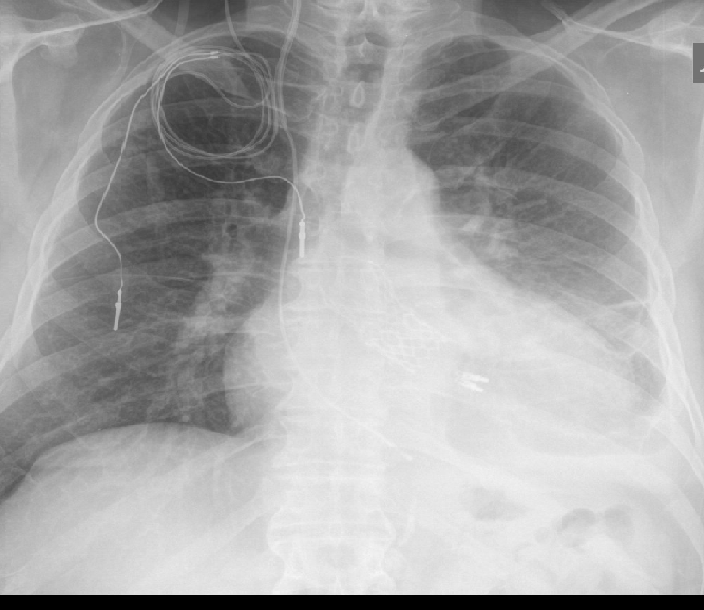 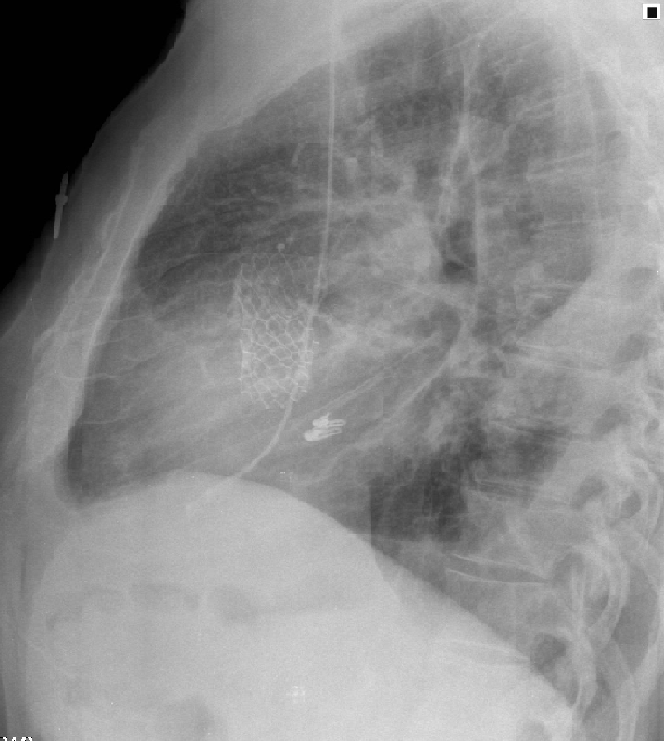 Суточное мониторирование ЭКГ (после):
синусовый ритм со средней ЧСС 78 уд. в мин (максимальная ЧСС 98 уд. в мин в 16:17, минимальная ЧСС 66 уд. в мин в 5:10).Зарегистрировано:- 3592 одиночных полиморфных, политопных желудочковых экстрасистол - 1 неустойчивая пробежка желудочковой тахикардии (3 комплекса) с ЧСЖ 138 уд. в мин. в 12:57,- 1 пауза, обусловленная эпизодом АВ-блокады 2 степени 3:1, Мобитц 1, продолжительностью 2,7 секунды в 7:55.
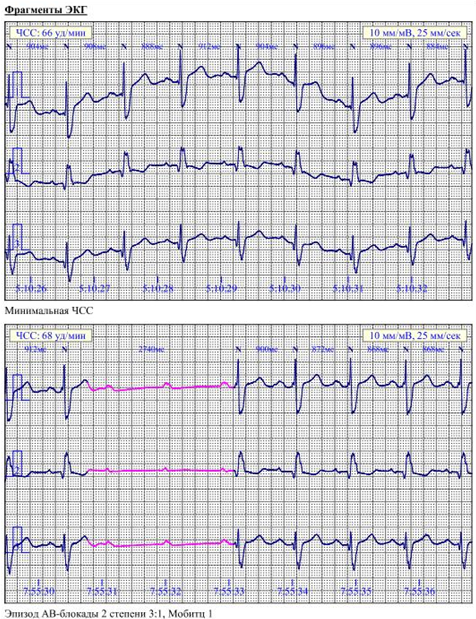 Медикаментозная терапия при выписке:
* Розувастатин 20 мг  (инициация терапии)
* Метопролола сукцинат 25 мг 2 р/сут
* Ивабрадин 5 мг в 2 р/сут* Торасемид 20мг/сут * Эплеренон 50 мг/сут
- Ацетилсалициловая кислота 75 мг/сут- Клопидогрель 75 мг 1 табл/сутСакубитрил/валсартан 50 мг 1 табл. 1 раз в сутки, с последующей титрацией дозы (целевая 200 мг/сут), под контролем кардиолога по месту жительстваПрофилактика бактериального эндокардита
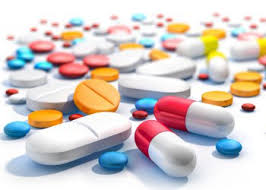 Рекомендации ESC/EACTS 2017 по лечению клапанной болезни сердца
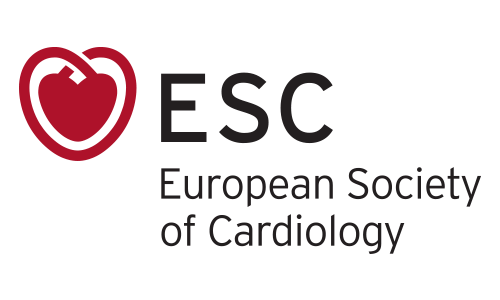 Рекомендации ESC/EACTS 2018 по реваскуляризации миокарда
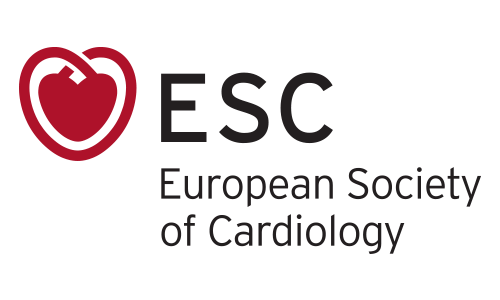 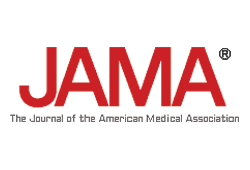 TAVI  у молодых пациентов
В США по данным регистра NIS (National Inpatient Sample) в настоящее время растет количество пациентов, направляемых на TAVI, моложе 65 лет*

Показанием к операции в когорте «молодых» пациентов является крайне высокие риски открытой операции*

Пациенты должны быть информированы об отсутствии данных по отдаленным результаты TAVI у больных моложе 65 лет
*A. Sedrakyan et.al. «Trends in Use of Transcatheter Aortic Valve Replacement by Age». JAMA. 2018;320(6):598-600
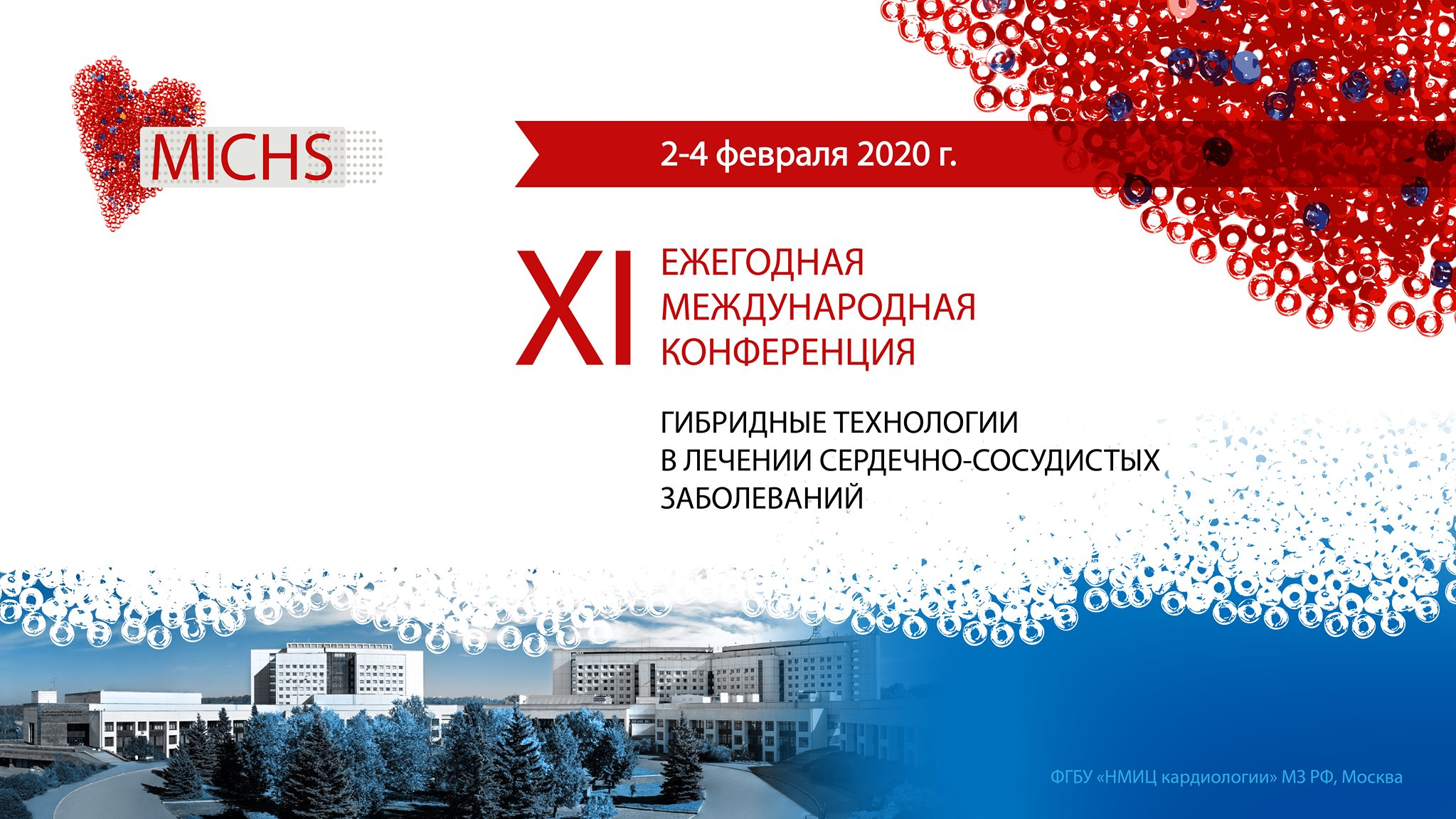 Вопросы для обсуждения
1. Тактика лечения аортального стеноза у пациента с сопутствующей коронарной патологией. Насколько правомочен был выбор эндоваскулярного подхода у данного больного?

2. Факторы, предрасполагающие к развитию значимой парапротезной регургитации после операции ТИАК.

3. Транскатетерная коррекция парапротезной аортальной регургитации – единственное возможное решение у больного после многократных интервенционных вмешательств или стоит вернуться к радикальной хирургической тактике?